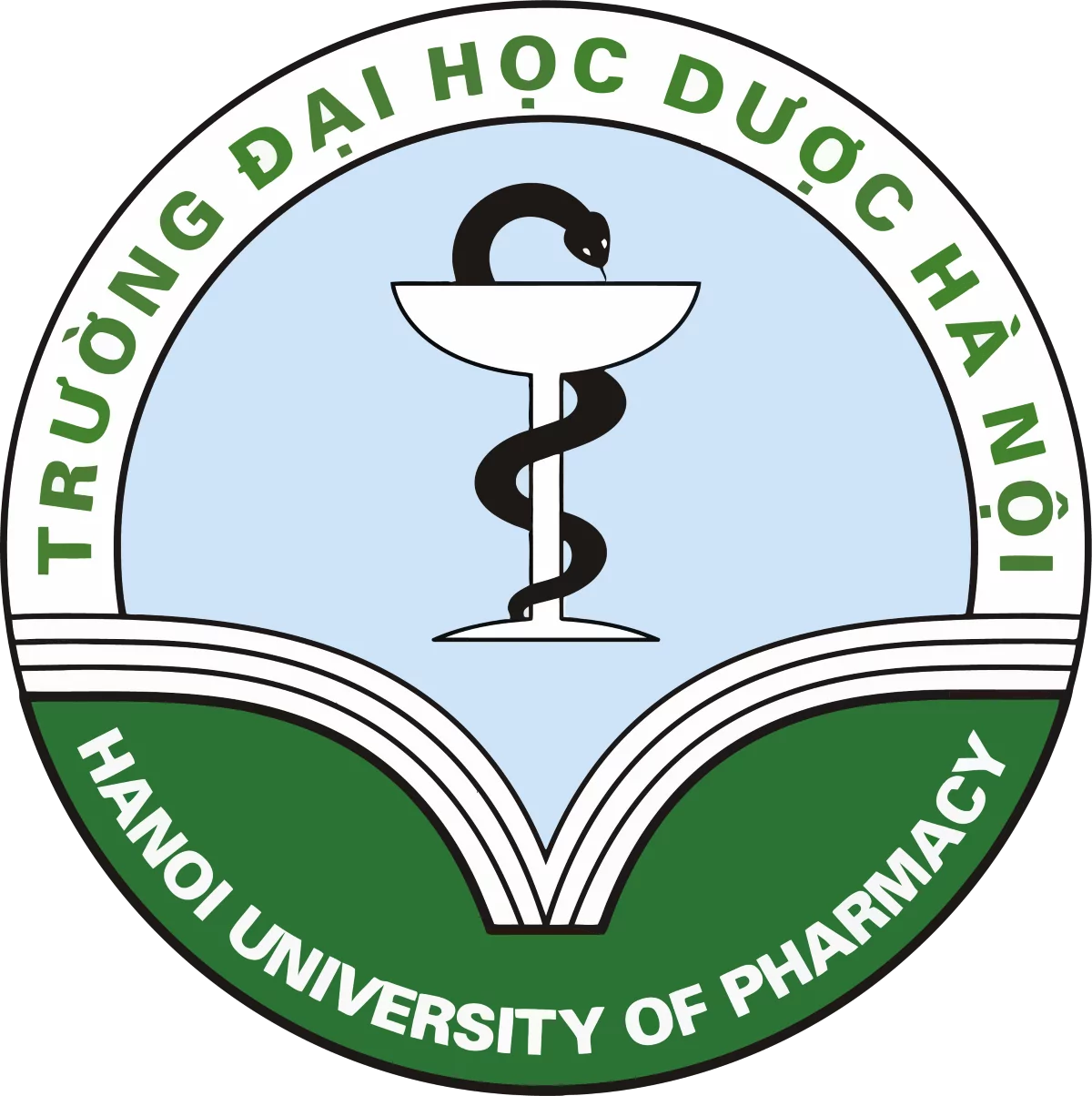 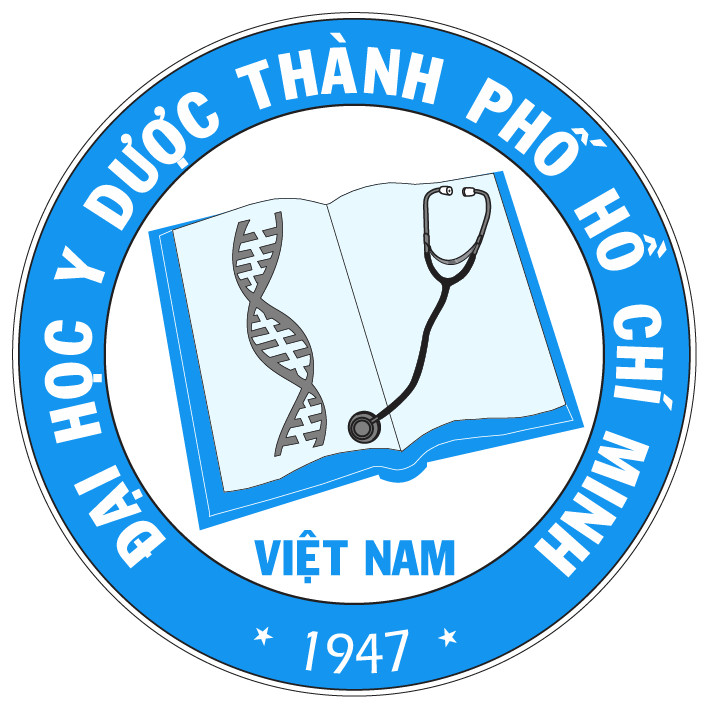 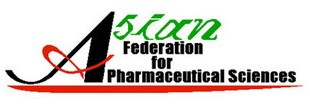 REPLACE THIS TEXT WITH YOUR TITLE
Author1; ....
1 Affiliation, ...
LOGO of THE AUTHOR AFFILIATION
Poster number
Ex. P512
BACKGROUND AND OBJECTIVES
RESULTS
Summary of results (table, figure...)
Introduction to the topic
METHODS AND MATERIALS
Summary of research objects and methods
ACKNOWLEDGEMENTS
REFERENCES
CONCLUSIONS
List some references
Summary of main conclusions
*Main Author's contact information::
Full Name: 
Affiliation:
Email:
Phone:
Website:
LOGO of THE AUTHOR AFFILIATION
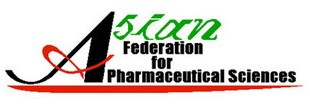 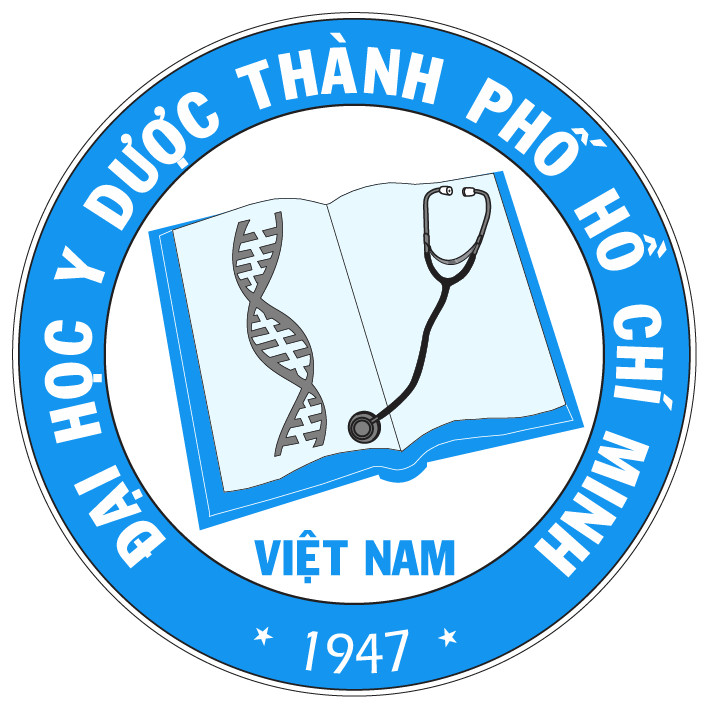 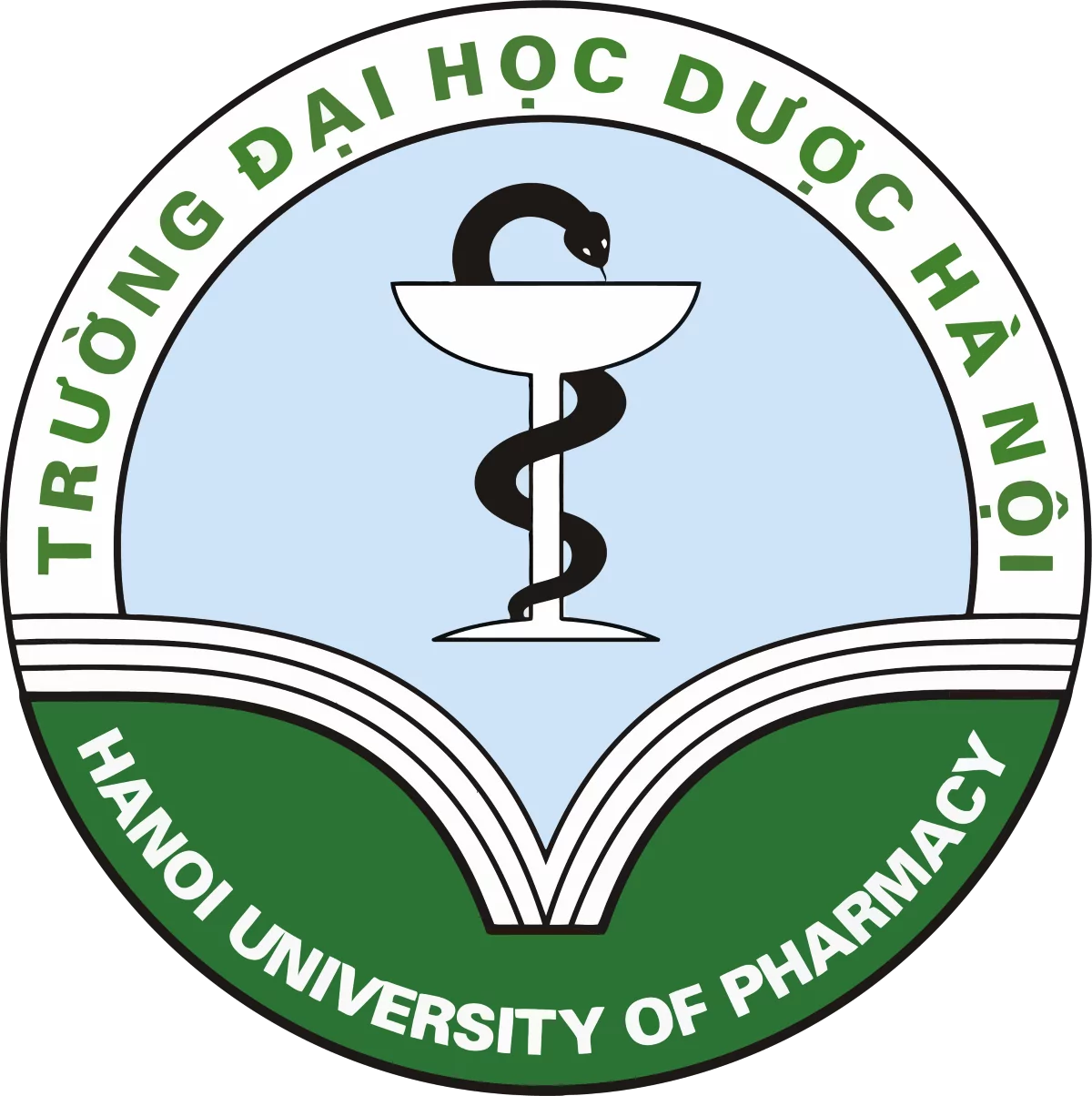 REPLACE THIS TEXT WITH YOUR TITLE
Author1; ....
1 Affiliation, ...
Poster number: Ex. P512
BACKGROUND AND OBJECTIVES
Introduction to the topic
METHODS AND MATERIALS
Summary of research objects and methods
Summary of results (table, figure...)
CONCLUSIONS
Summary of main conclusions
RESULTS
Summary of results (table, figure...)
ACKNOWLEDGEMENTS
REFERENCES
List some references
*Main Author's contact information::
Full Name: 
Affiliation:
Email:
Phone:
Website:
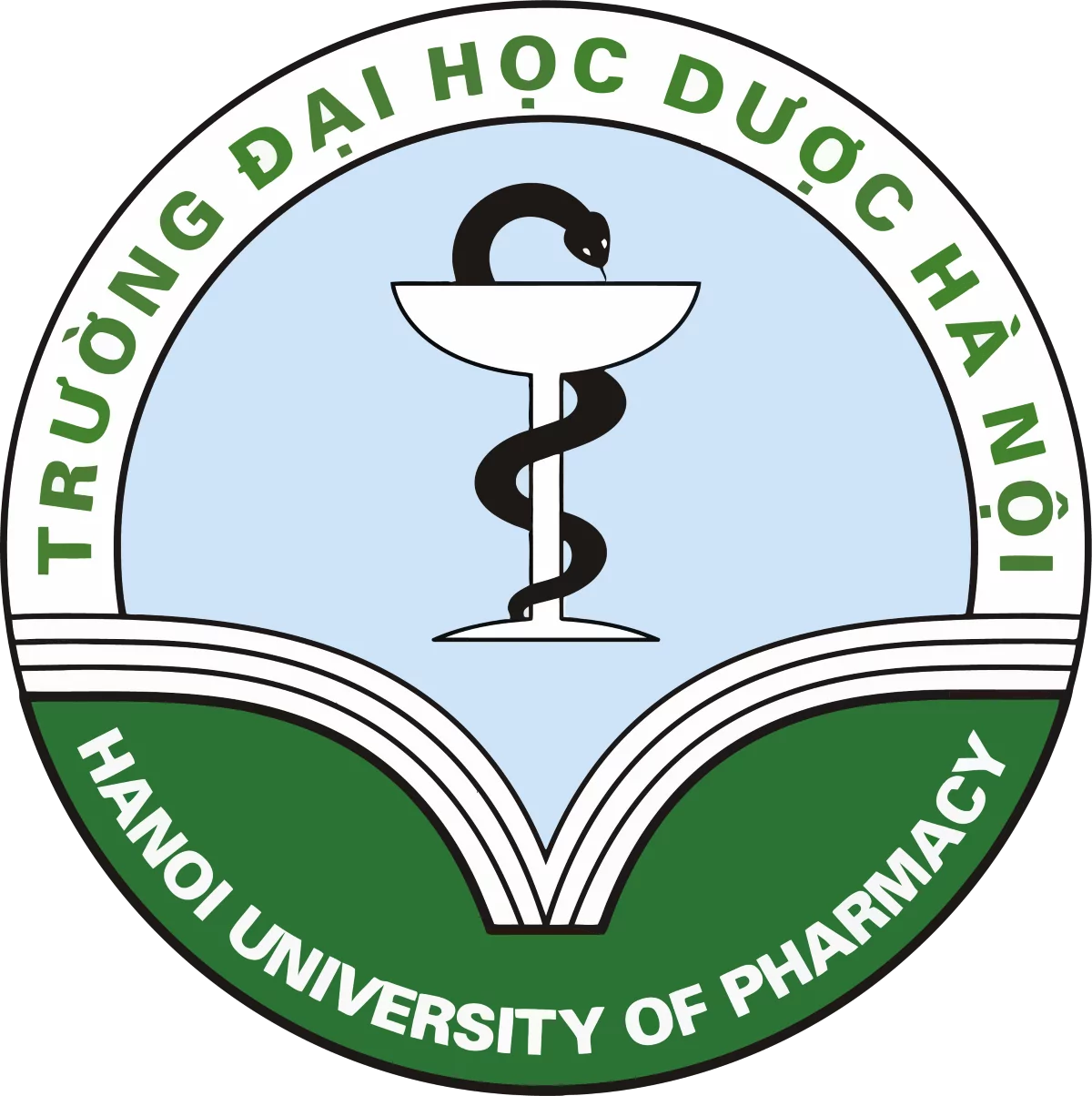 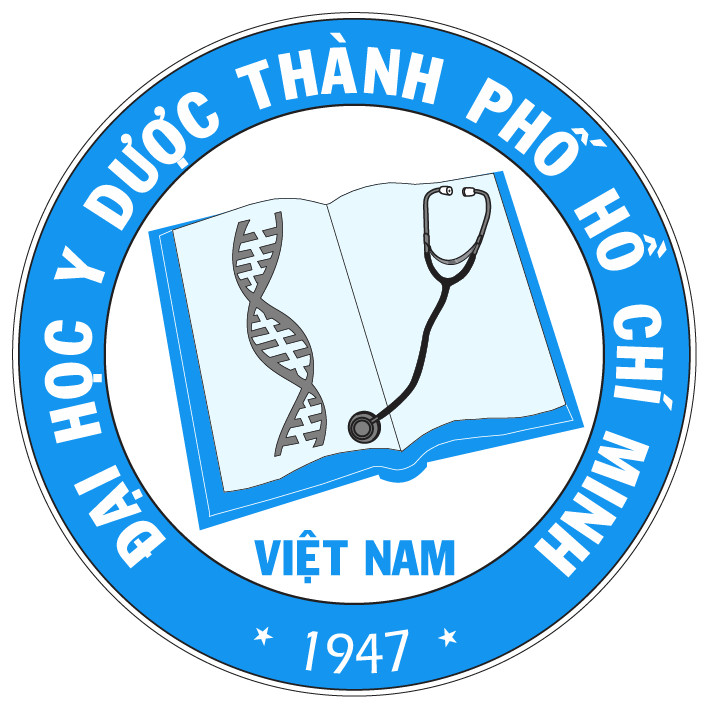 LOGO of THE AUTHOR AFFILIATION
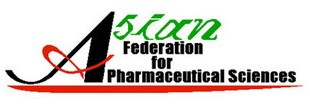 REPLACE THIS TEXT WITH YOUR TITLE
Author1; ....
1 Affiliation, ...
Poster number: Ex. P512
BACKGROUND AND OBJECTIVES
RESULTS
Introduction to the topic
Summary of results (table, figure...)
METHODS AND MATERIALS
Summary of research objects and methods
REFERENCES
List some references
CONCLUSIONS
Summary of main conclusions
*Main Author's contact information::
Full Name: 
Affiliation:
Email:
Phone:
Website:
ACKNOWLEDGEMENTS